MÁI TRƯỜNG TUỔI THƠ
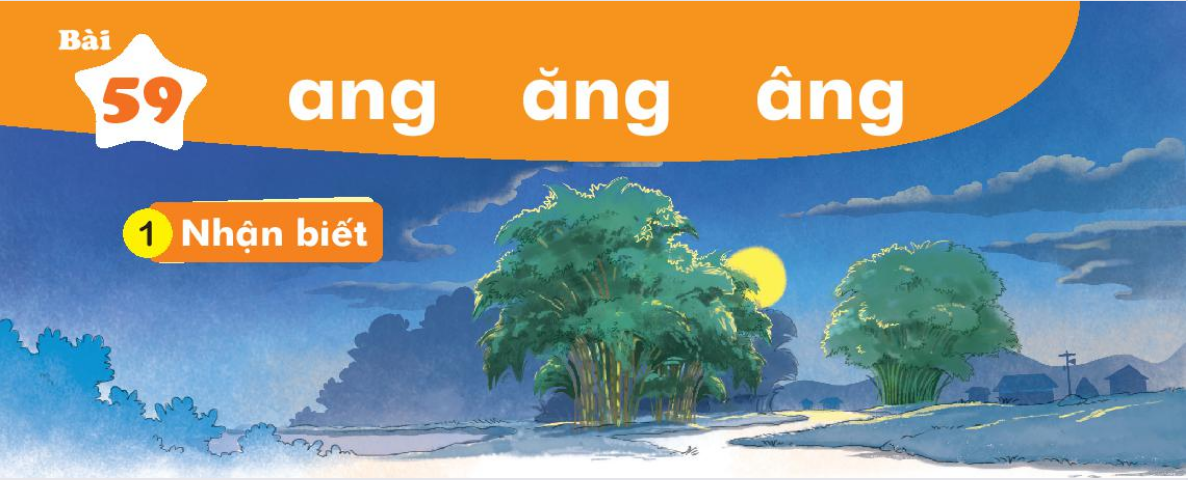 Vaàng traêng saùng laáp loù sau raëng tre.
aêng
ang
aêng
aâng
ang
aêng
aâng
MÁI TRƯỜNG TUỔI THƠ
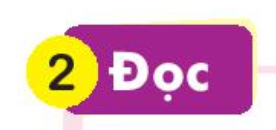 laøng
saùng
raïng
baèng
raëng
vaúng
vaâng
taàng
haãng
caù vaøng
nhaø taàng
maêng tre
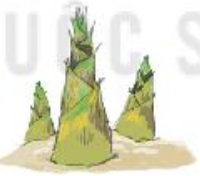 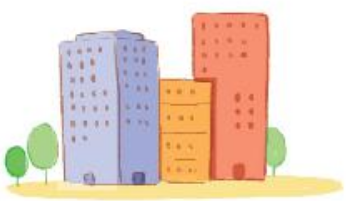 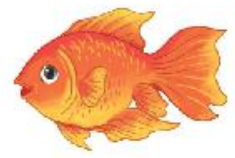 maêng tre
caù vaøng
nhaø taàng
MÁI TRƯỜNG TUỔI THƠ
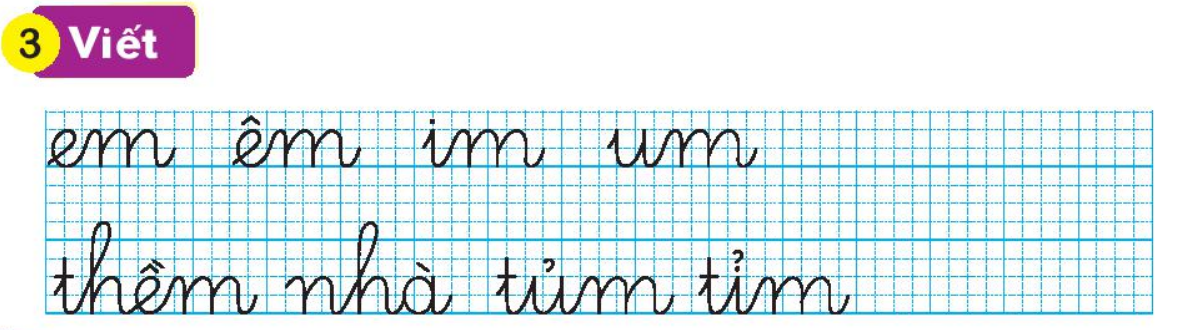 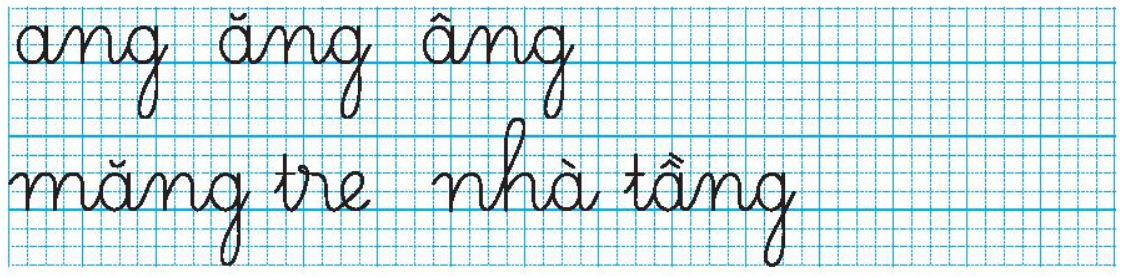 MÁI TRƯỜNG TUỔI THƠ
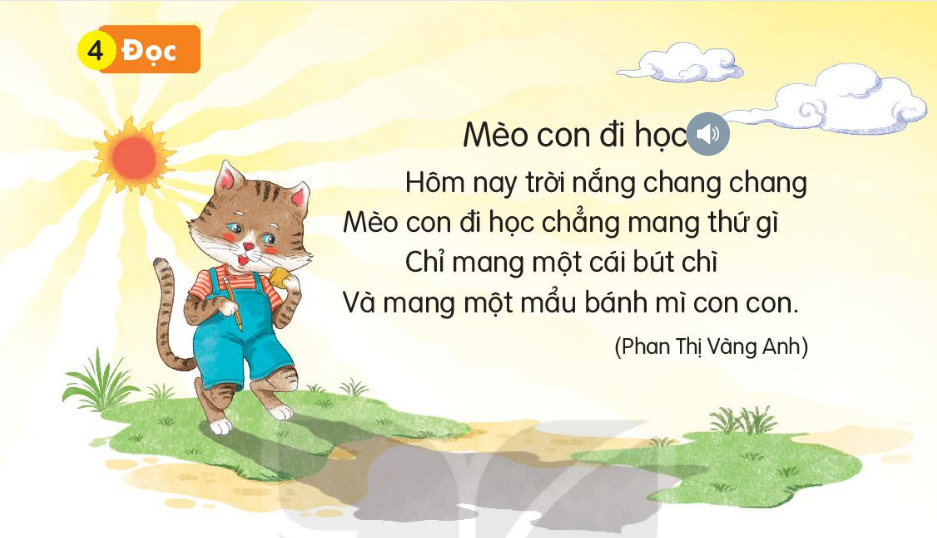 MÁI TRƯỜNG TUỔI THƠ
Maëït traêng vaø maët trôøi
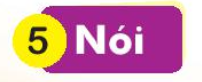 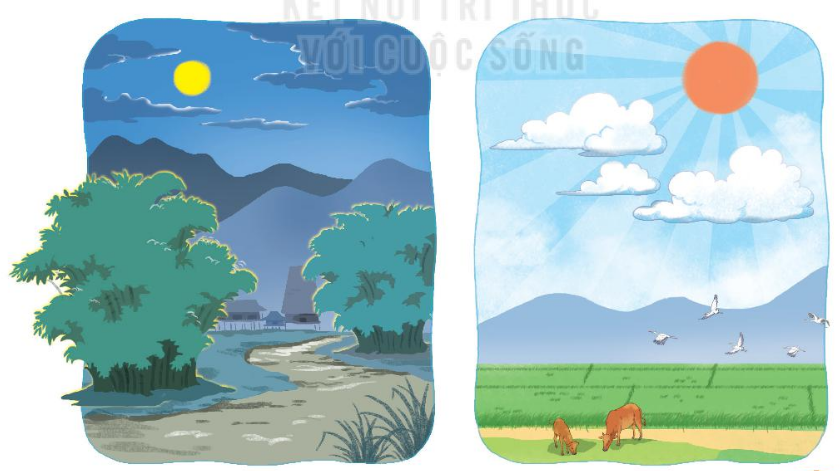 Xem video
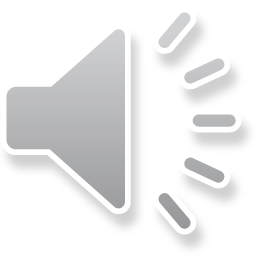 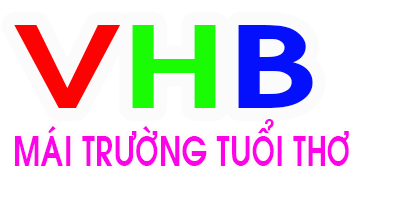 CÁM ƠN CÁC BẠN ĐÃ XEM
Bấm like để ủng hộ kênh
Coment:  để nêu ý kiến của bạn
Đăng kí kênh để xem video mới
Link đăng kí kênh: https://www.youtube.com/channel/UC4KJdxTA14SyBEAm7x2c09w?sub_confirmation=1
Hướng dẫn sửa bài giảng
Sử dụng để dạy học thầy cô xoá 2 slide cuối cùng
Font chữ sử dụng là VNI Ariston các thầy cô sử dụng bảng mã VNI Window để sửa bài.
Video hướng dẫn học sinh học tại https://youtu.be/-9iENsSkcT4